The 2019 Copenhagen BILC Seminar
Level 1: Can read short sets of instructions and directions
Fly to Copenhagen. 			
Disembark aircraft.					
Exit baggage claim area.		


Look for BILC pick-up. 
(Or walk straight towards escalators.		
Buy subway ticket in vending machine.		
Ride subway to hotel.) 


Check in. 
Attend ice-breaker.
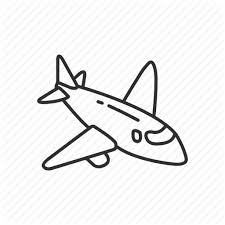 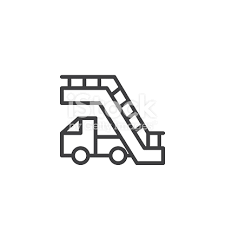 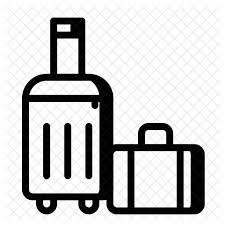 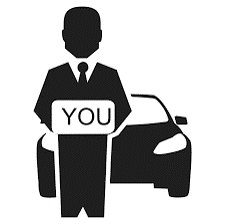 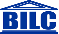 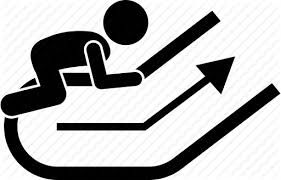 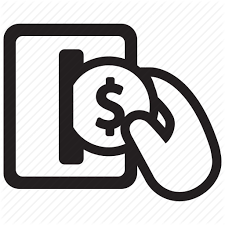 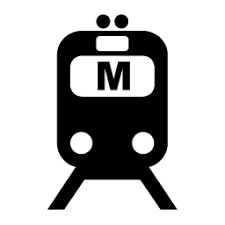 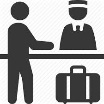 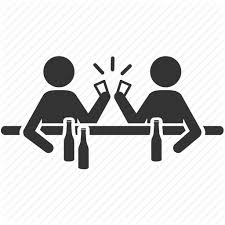 Level 2: Can read straightforward descriptions and texts on future events
The 2019 BILC Professional Seminar will take place  Oct 6-11 at the Royal Danish Defense College, located at the Svanemøllen Barracks.

The main venue will be the recently built Auditorium.

The formal dinner will be hosted by the Royal Danish Military Academy at the beautiful Frederiksberg Palace.

There will be two hotel options;  standard and budget.
Level 3: Can readily understand such language functions as hypothesizing, supporting opinion, argumentation, and clarification
Attending the 2019 Copenhagen BILC Seminar will develop your professional awareness and broaden your horizon.  Arguably, without access to new ideas and peer-reviewed lessons learned, your outlook on life will atrophy. By ”life” I refer to the paid exertion of skills and knowledge, manifested in classrooms or offices or test facilities; i.e. work.  I hypothesize that you will not regret your time spent in Copenhagen.
Level 4: Can readily follow unpredictable turns of thought and understand highly abstract concepts
No mere Hegelian afterthought, the Seminar theme will aim to trailblaze an esoteric yet utilitarian exposé of didactic dysfunction.  Quintessentially, the theme will discard irrational strata of unsubstantiated circular argumentation, rather than obfuscating observed veracities by overly emphasizing anecdotal ethnocentric conclusions. Crucially, it should align with the  professional productivity index (while staying true to pre-deconstructive methodology).   
In other words; we haven’t decided on a theme yet... 
A Copenhagen teaser…… https://www.youtube.com/watch?v=R00rV_jTyvU